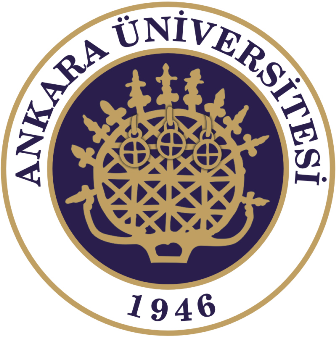 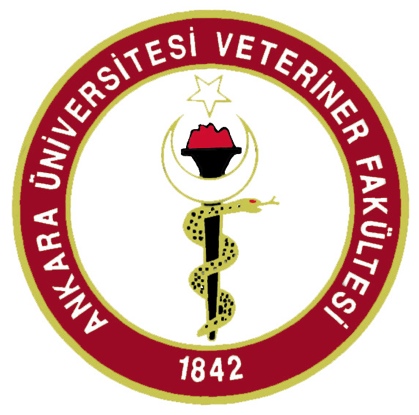 REPRODÜKTİF SÜRÜ SAĞLIĞI
Prof.Dr. Şükrü Küplülü
Yem ve Su hijyeni
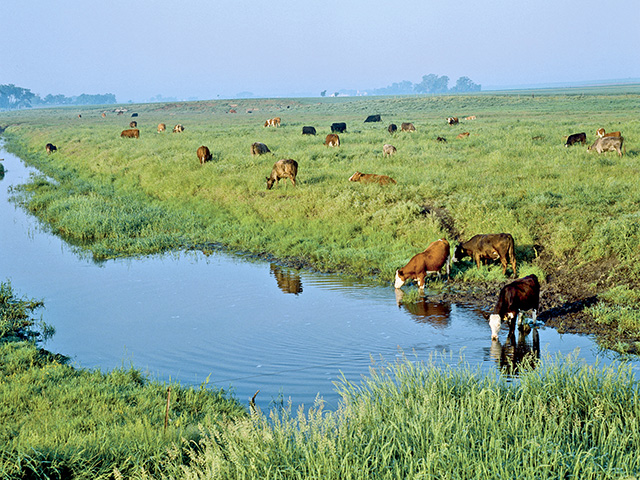 (Anonim, 2017)
Yem ve Su hijyeni
süt üretiminin pik yaptığı evrede bir inek
Vücut ağırlığının %3-4’ü kadar kuru madde
150- 160 lt’ye kadar su tüketmektedir
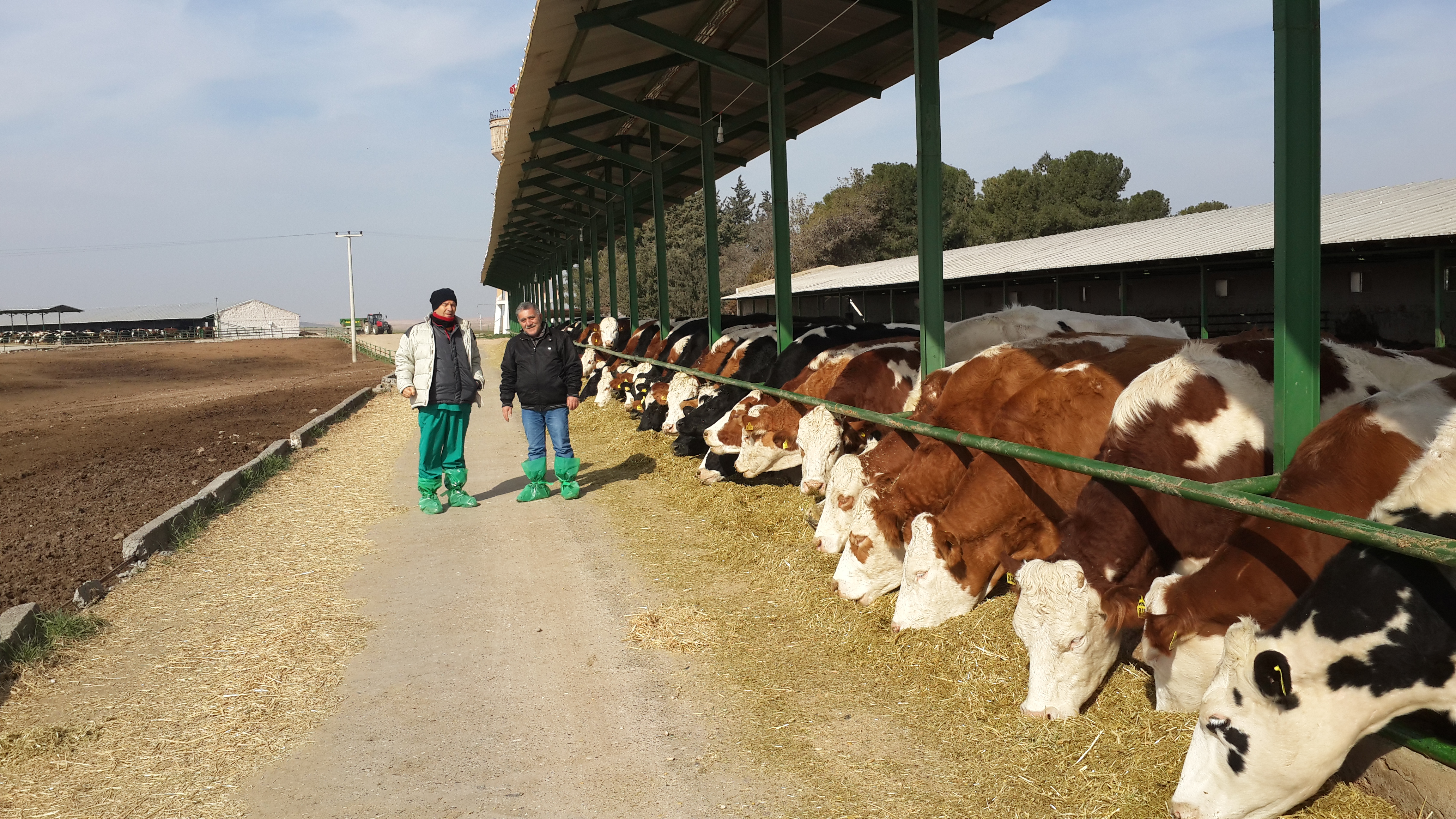 (Küplülü ve Vural, 2015 TİGEM)
Su tüketimini etkileyen faktörler
Suluğun yürüme mesafesi
Suyun kalitesi
Suyun derecesi
Suyun kontaminasyonu
Hiyerarşik düzen
Hayvan başına düşen suluk sayısı
süt verimi
Su tüketimini etkileyen faktörler/ suyun özelliği
(Swistock, 2017)
Su Tüketimi
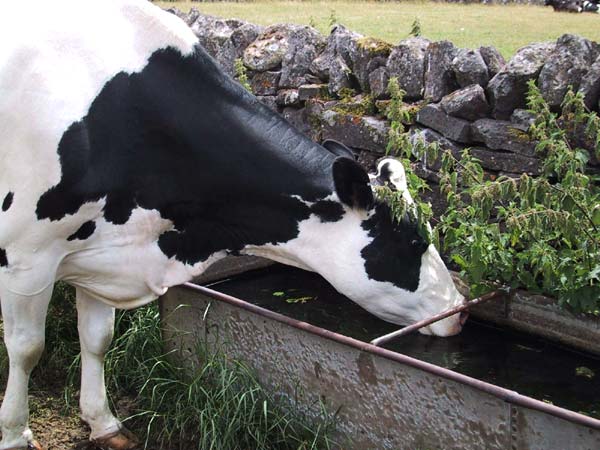 Su Tüketimi
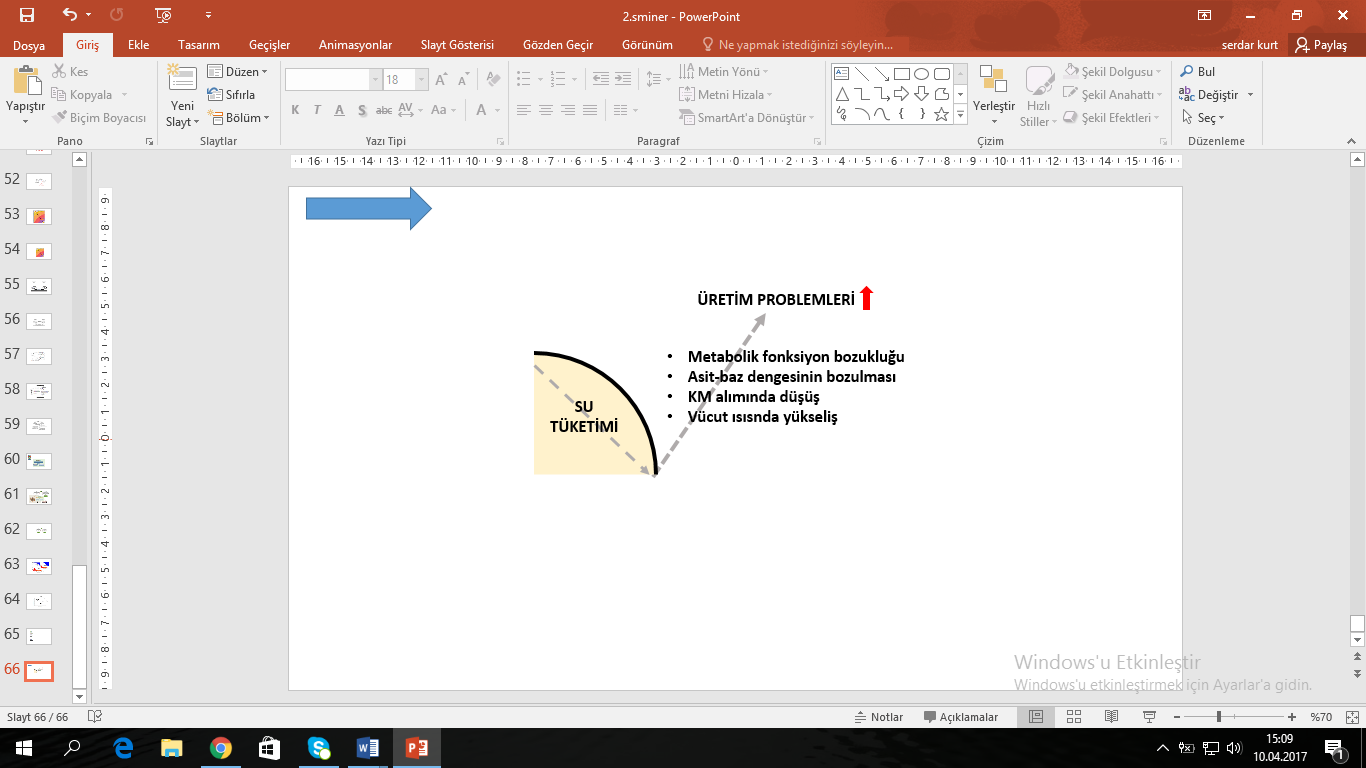 (Huzzey ve ark., 2007)
Yem Tüketimini Etkileyen faktörler
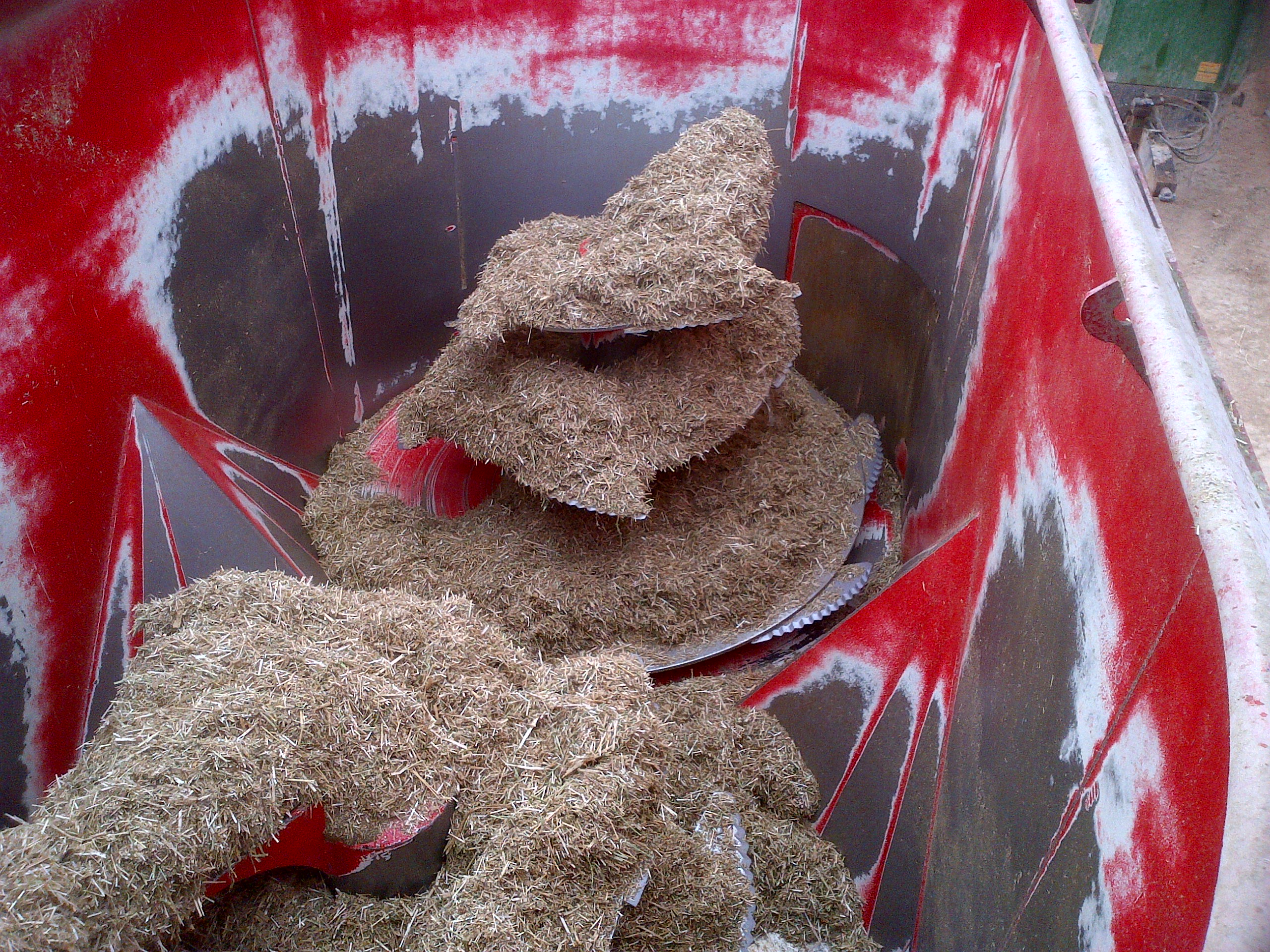 Rasyonun kalitesi
Hiyerarşik düzen
Her hayvan için yeterli alan
Süt verimi
Rasyonun kontaminasyonu
(Küplülü ve Vural, 2005 TİGEM)
Prepartum kuru madde tüketimi ile uterus enfeksiyonları arasındaki ilişki
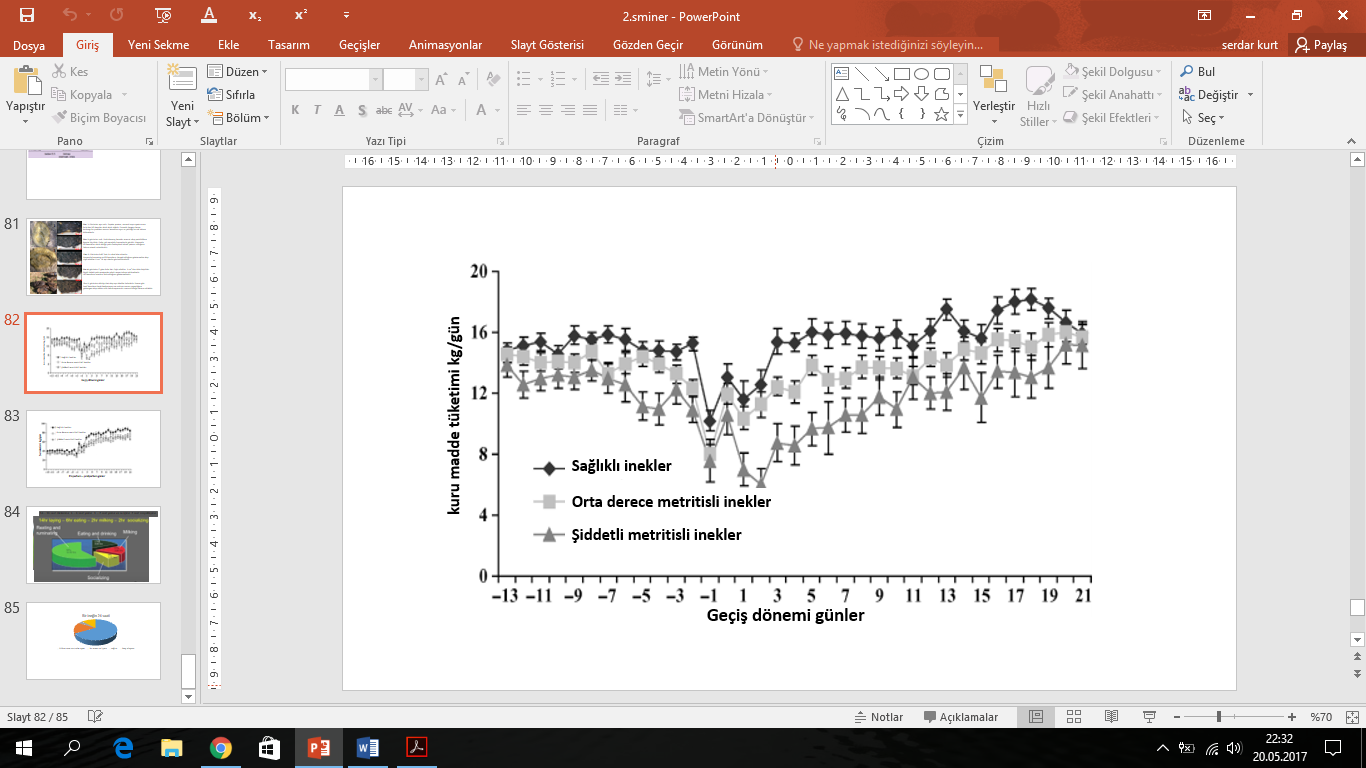 (Huzzey ve ark., 2007)
Yem Hijyeni/Mikotoksinler
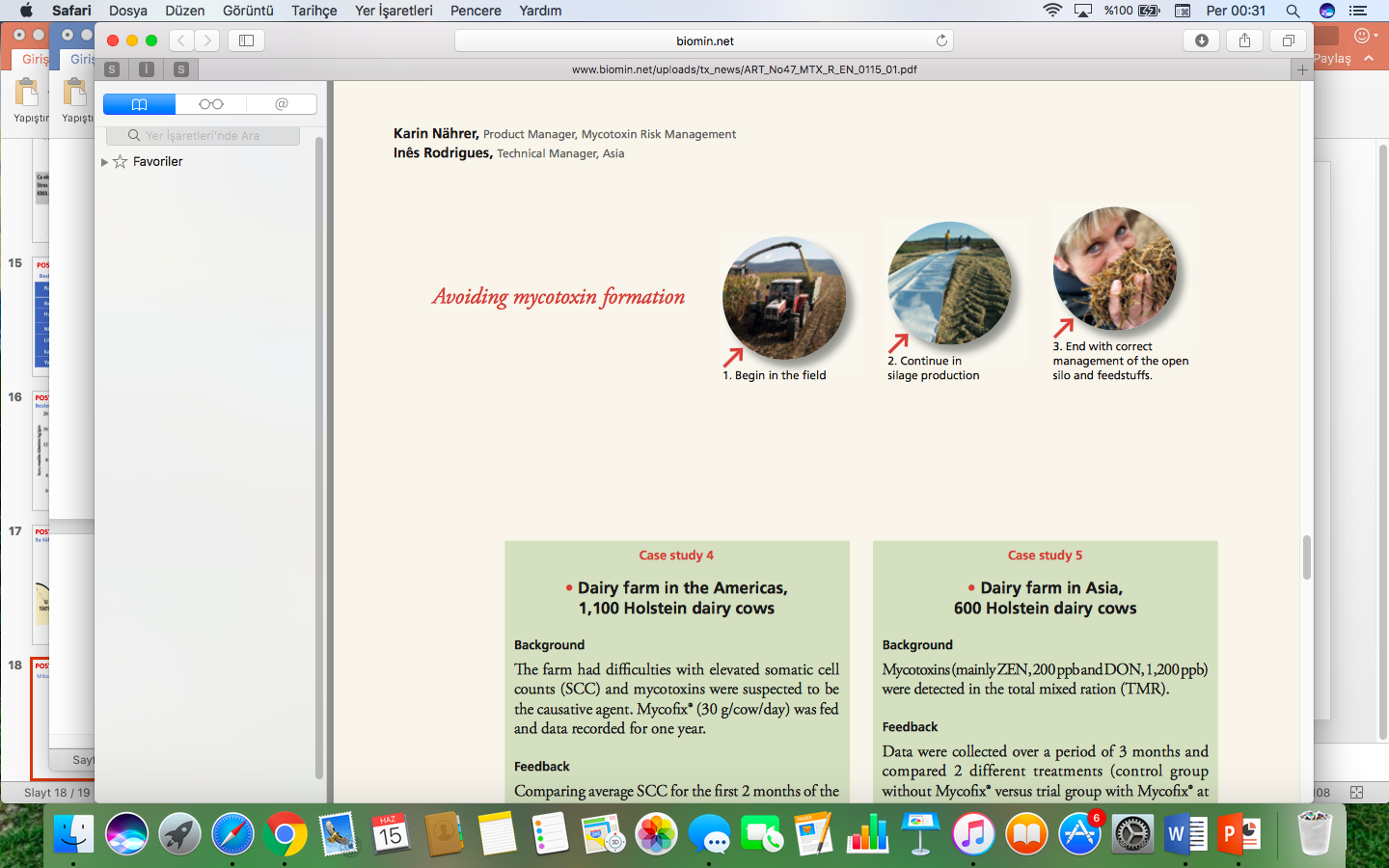 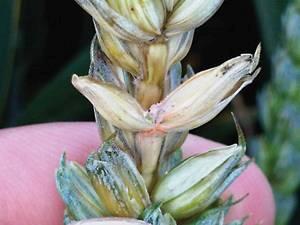 Depolama sonrası
Silaj üretimi
Hasat
DNA ve RNA kovalent bağı
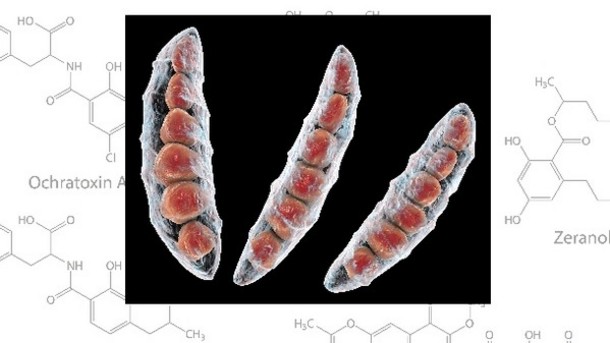 0-60° C ve 2 – 7 pH arasında üreme
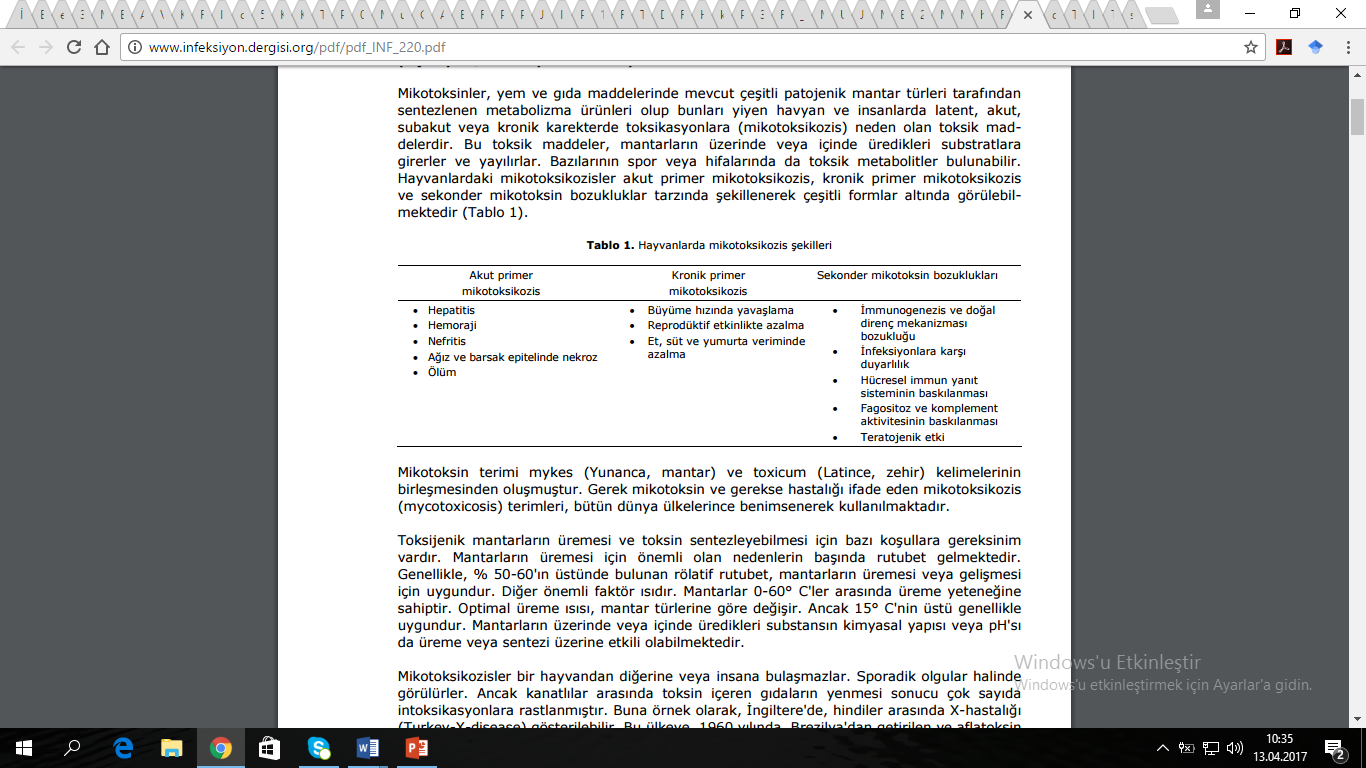 (Zain, 2011; Nahrer ve Rodrigues, 2017)
Yem Hijyeni/Mikotoksinler
Mikotoksin terimi mykes (Yunanca, mantar) ve toxicum (Latince, zehir)
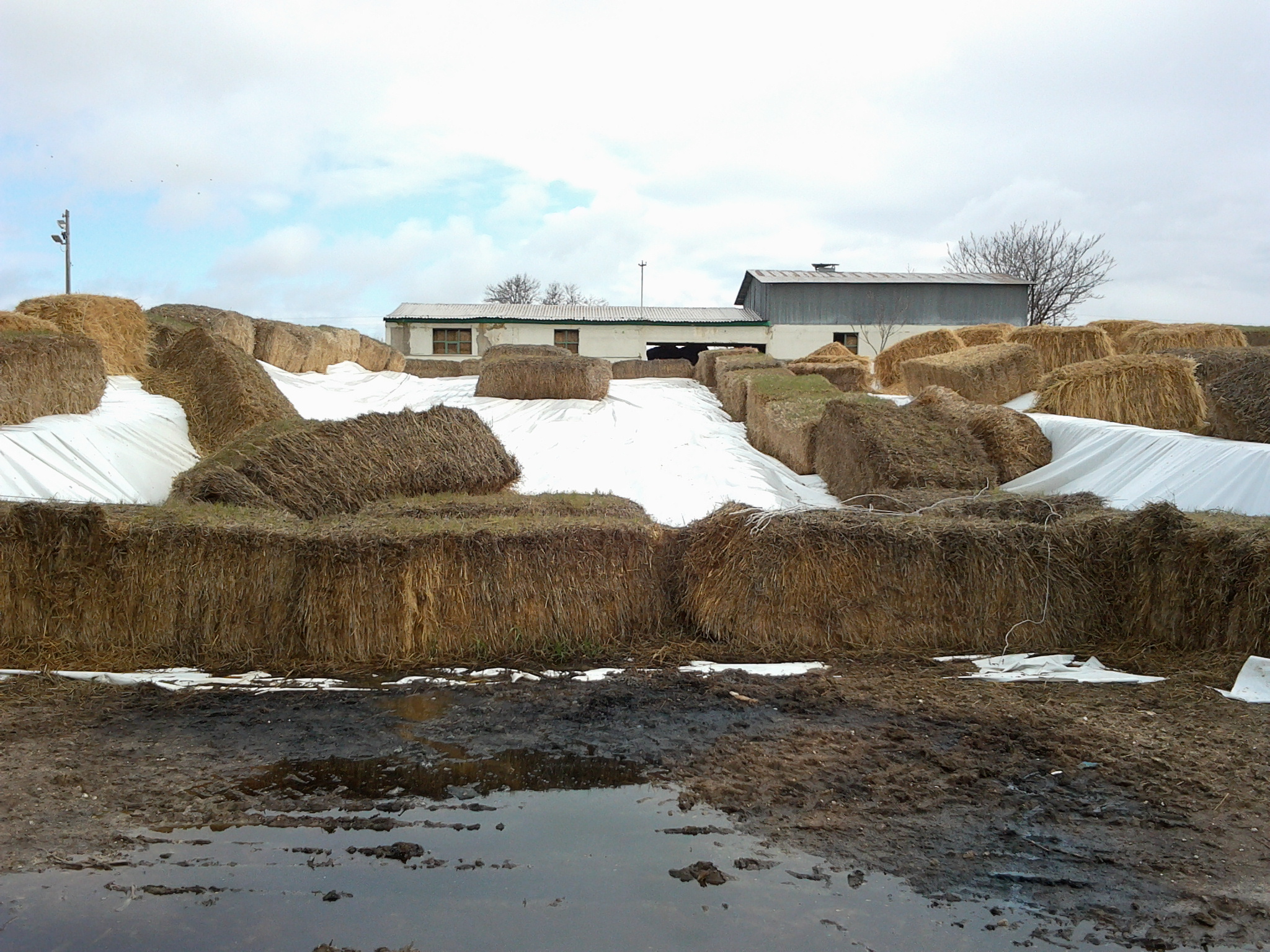 Genel olarak üreme 
sıcaklık: 0- 60° C 
PH: 2- 10
su aktivitesi: 0.74-0.99
(Küplülü ve Vural, 2005 TİGEM)
Yem Hijyeni/Mikotoksinler
400 civarında türü var ancak en yaygın olanları
Fusarium; hasat öncesi veya sonrası 
Penicillium ve Aspergillus türleri; kurutma esnasında ve depolarda
     gıdalara bulaşarak toksin üretebildikleri tespit edilmiştir.
Yem Hijyeni/Mikotoksinler
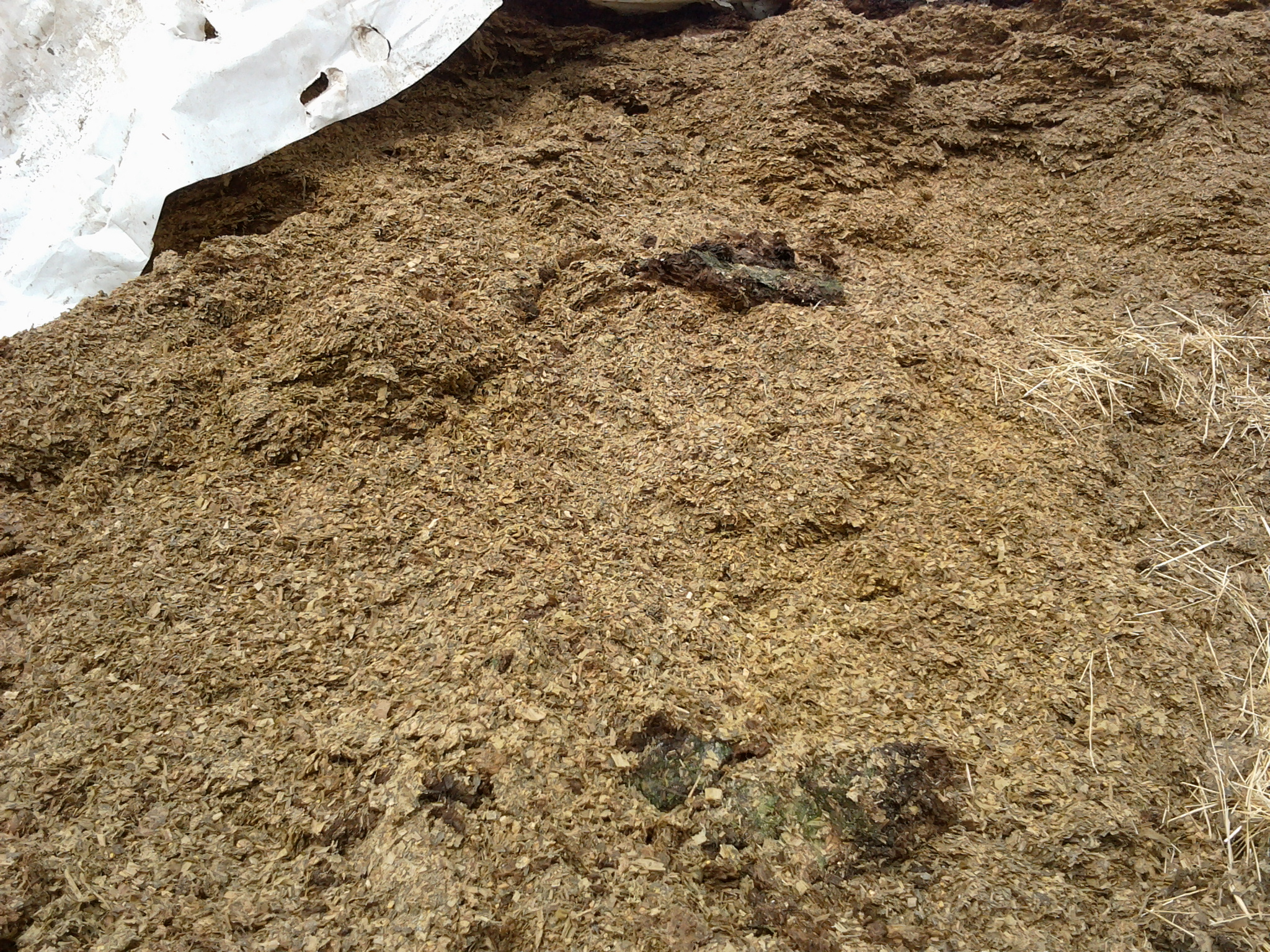 Etkileri 1
Bağışıklık sistemi çöküşü
Gastro intestinal sistem sorunları 
Kuru madde alımında düşüş 
Rumen fonksiyon bozukluğu
İntestinal hemoraji
(Küplülü ve Vural, 20015 TİGEM)
Yem Hijyeni/Mikotoksinler
Etkileri 2
süt kontaminasyonu 
fertilite problemleri
karaciğer sorunları 
süt üretiminde düşüş
büyüme gerilikleri
metabolizma sorunları
(Küplülü ve Vural, 20015 TİGEM)
Yem Hijyeni/Mikotoksinler
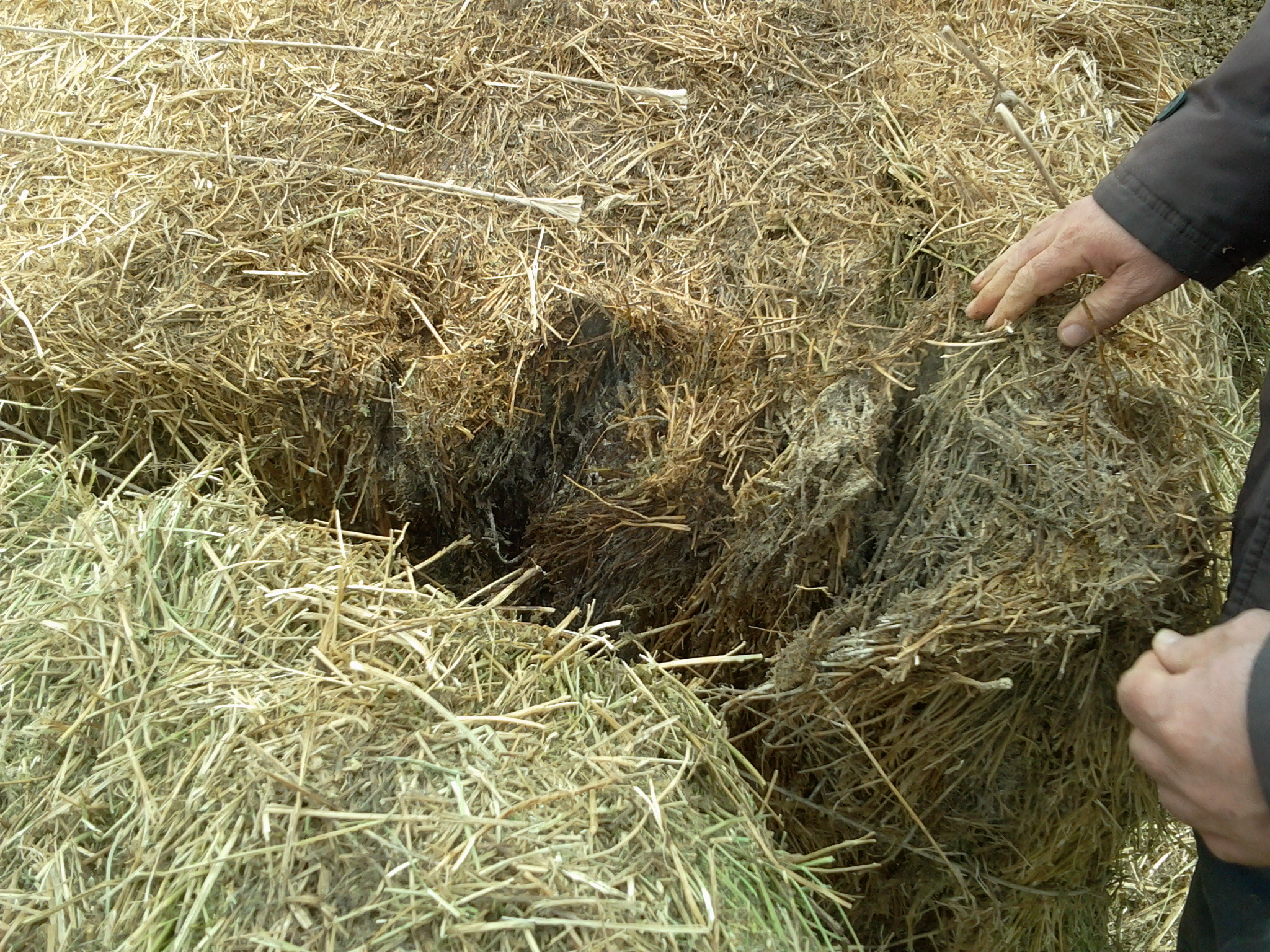 Süt inekçiliğinde 
Zearalenone  sorunu
yemlerle >1.3 mg/kg alındığında
Düzensiz östrus
Düşük konsepsion oranı
Ovaryum kisti
Embriyonik ölüm
pastörizasyon ve kaynatma işlemleri ile 
etkisiz hale gelmemekte
(Küplülü ve Vural, 2005 TİGEM)
Yem Hijyeni/Mikotoksinler
(Küplülü ve Vural, 20015 TİGEM)
Yem Hijyeni/Mikotoksinler
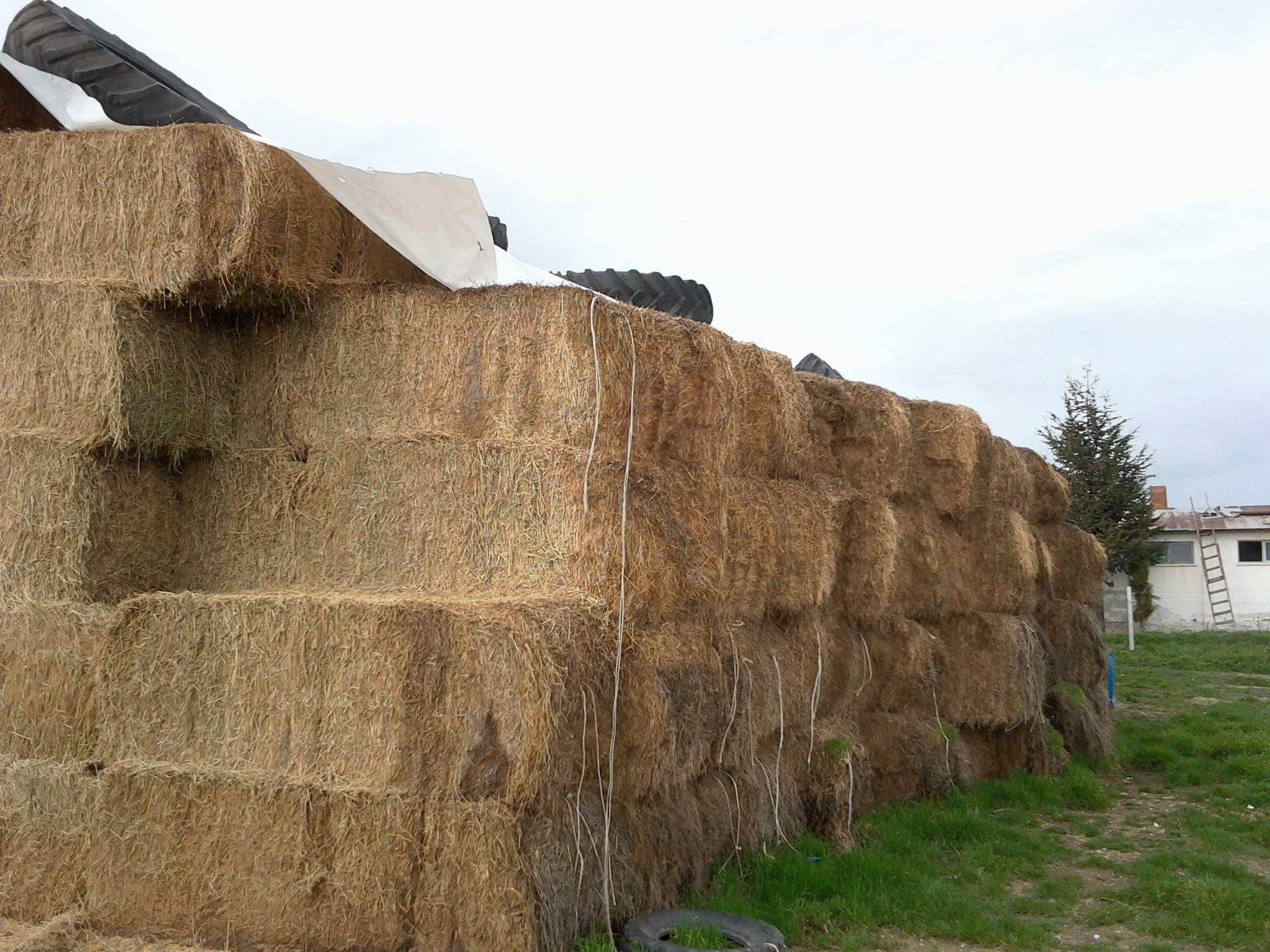 (Küplülü ve Vural, 20015 TİGEM)